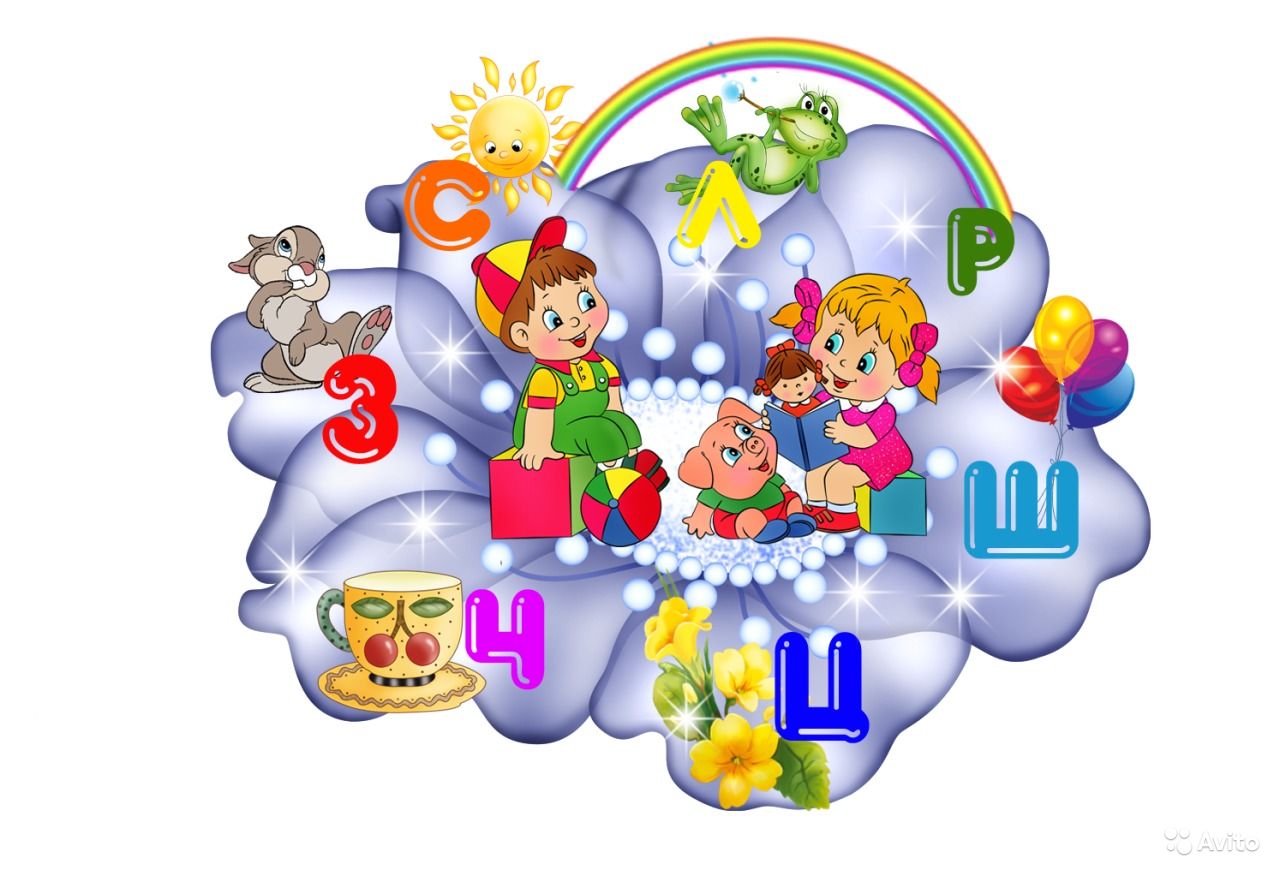 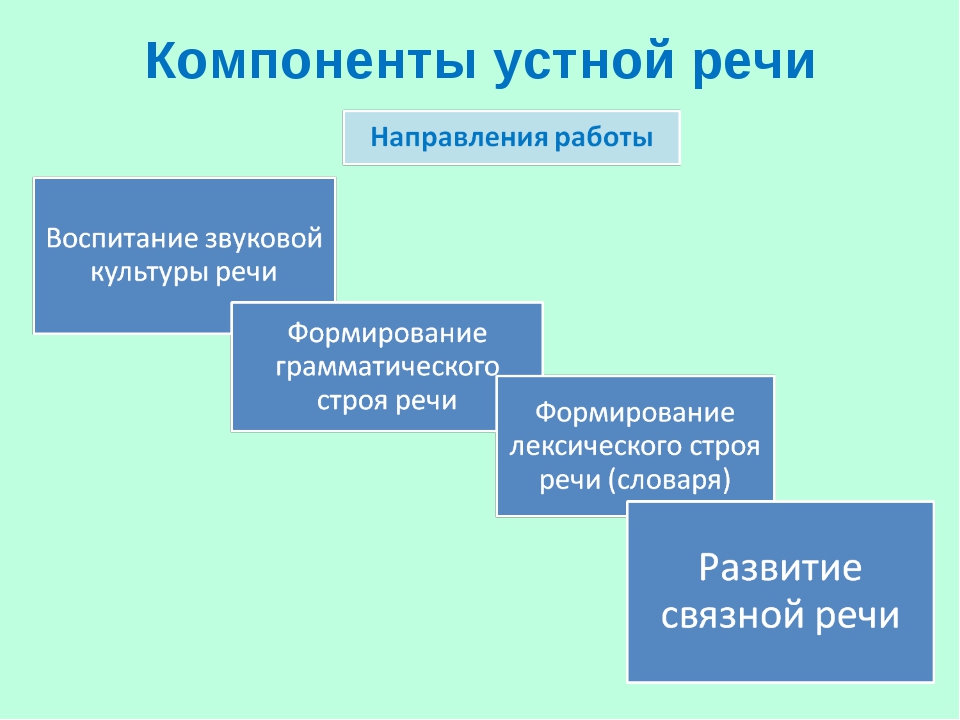 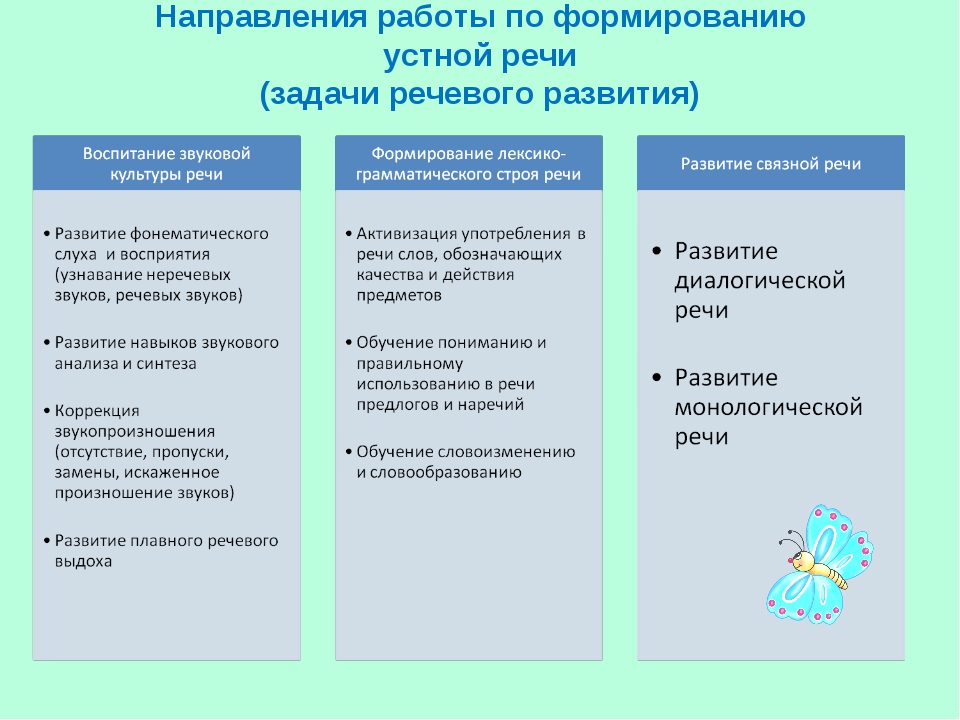 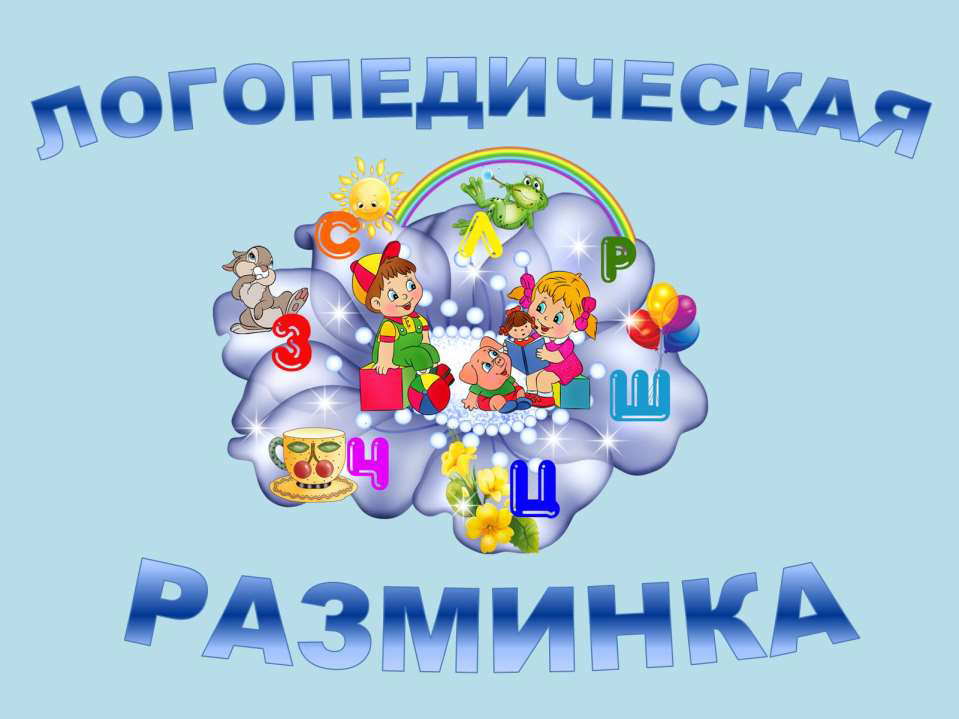 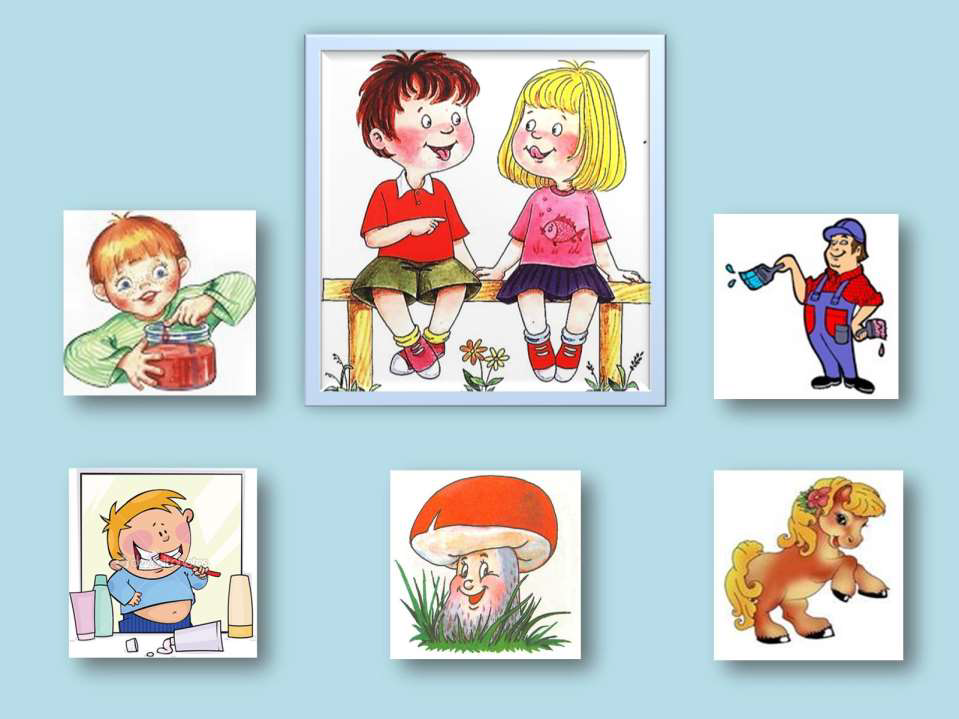 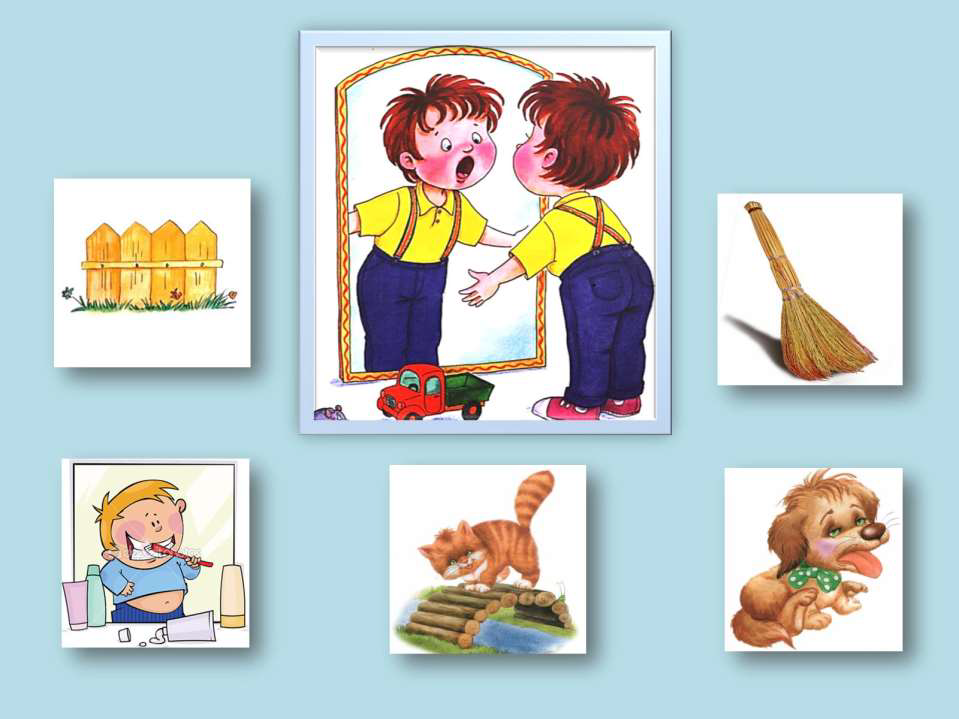 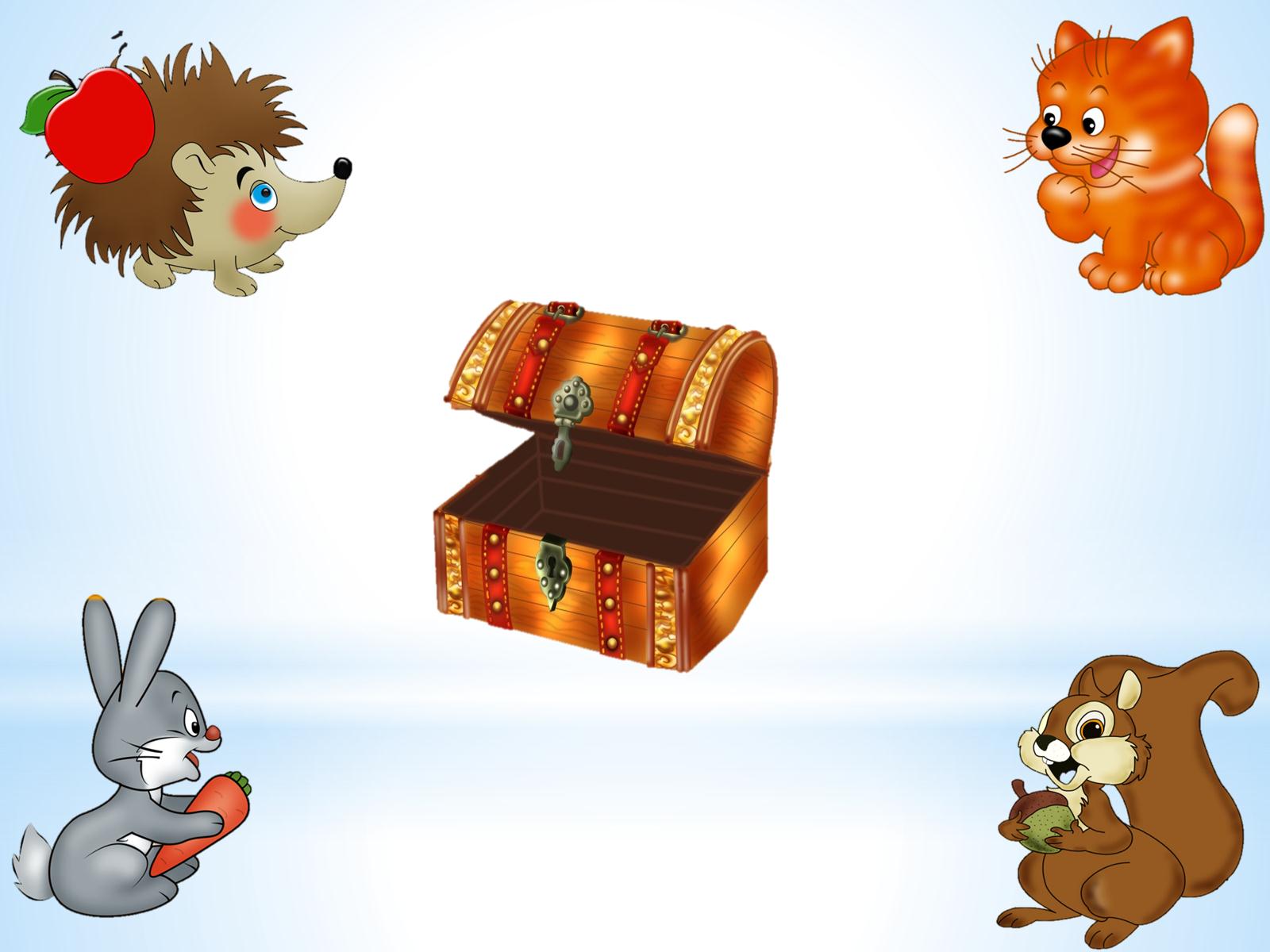 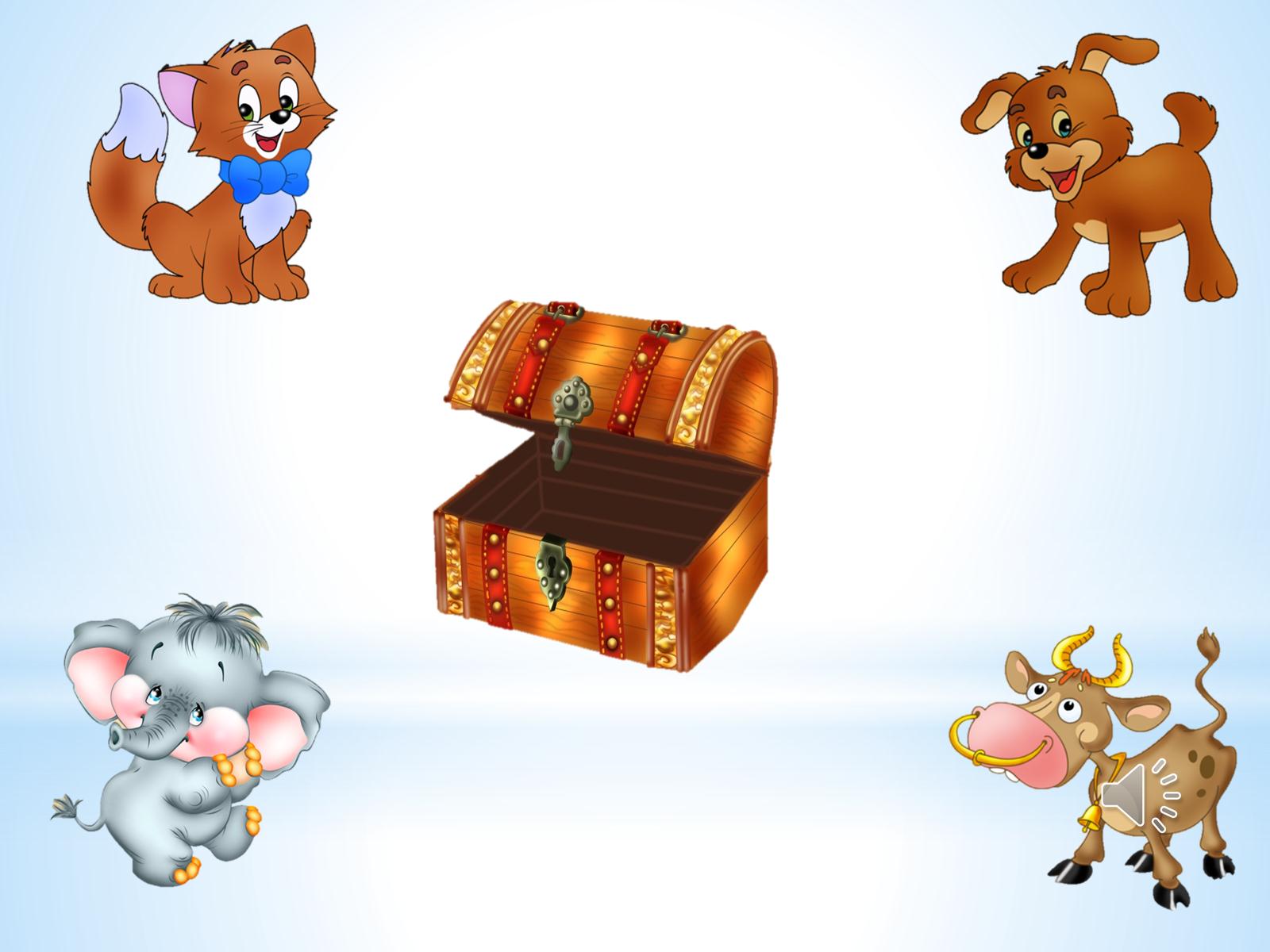 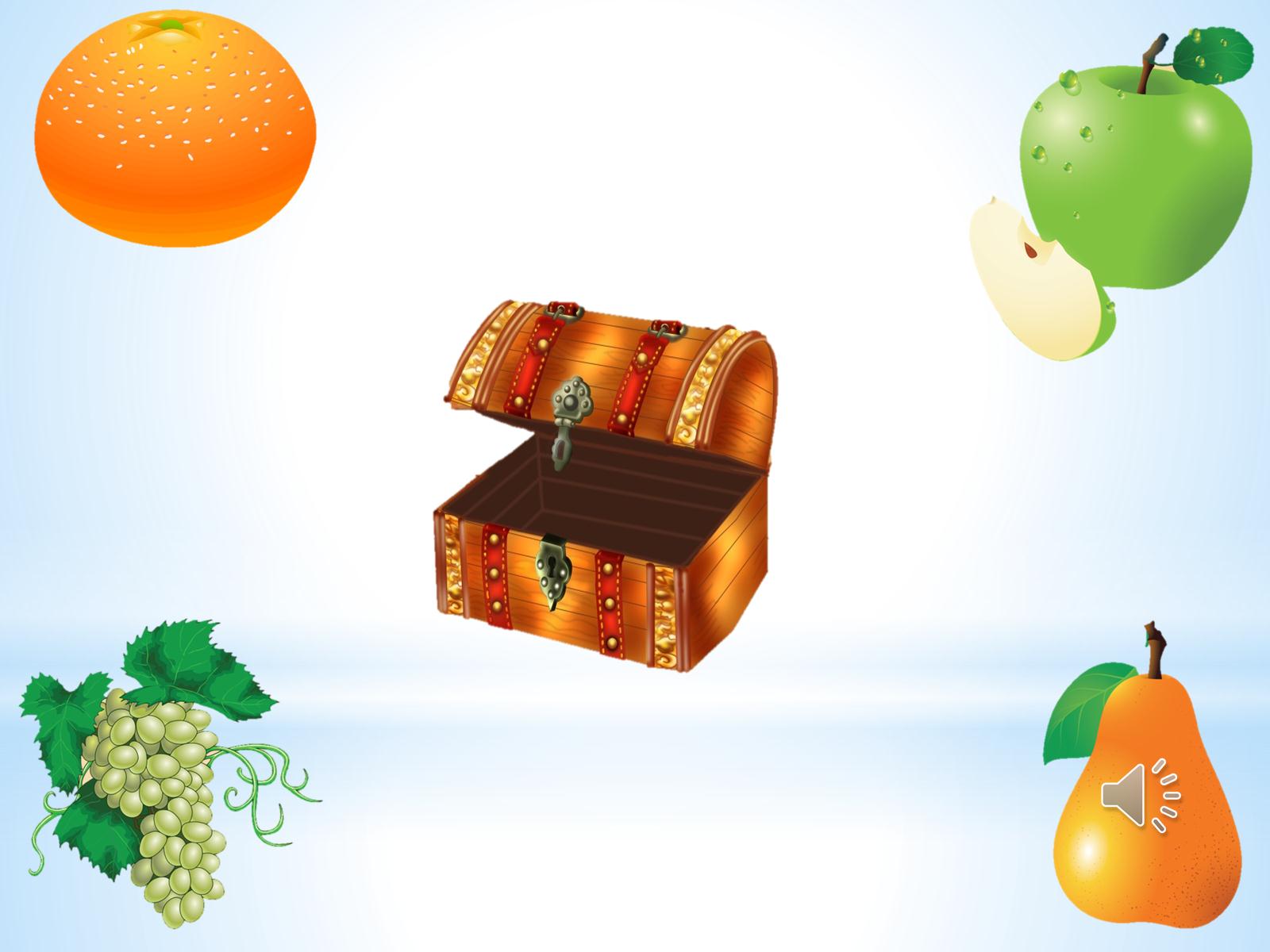 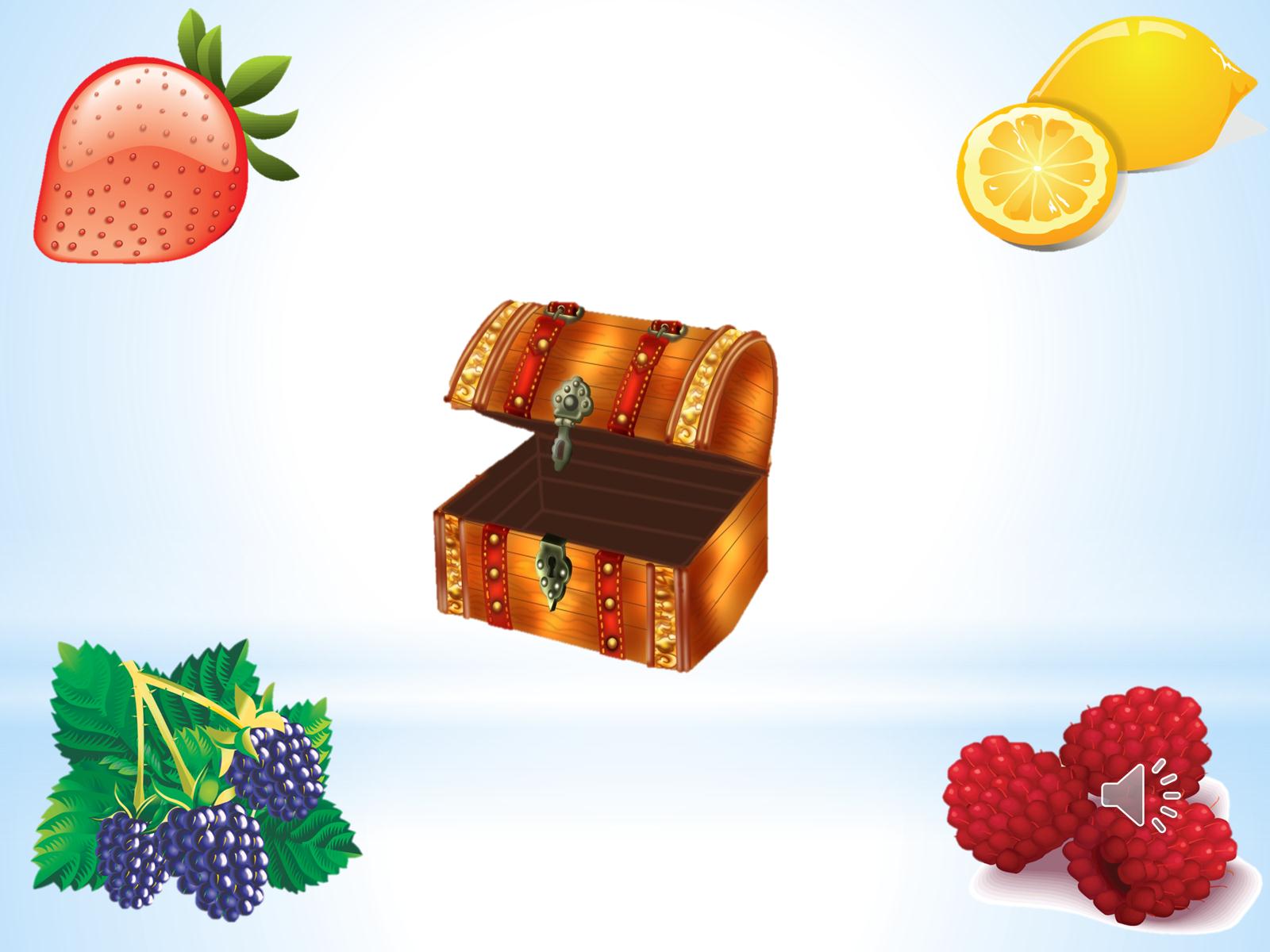 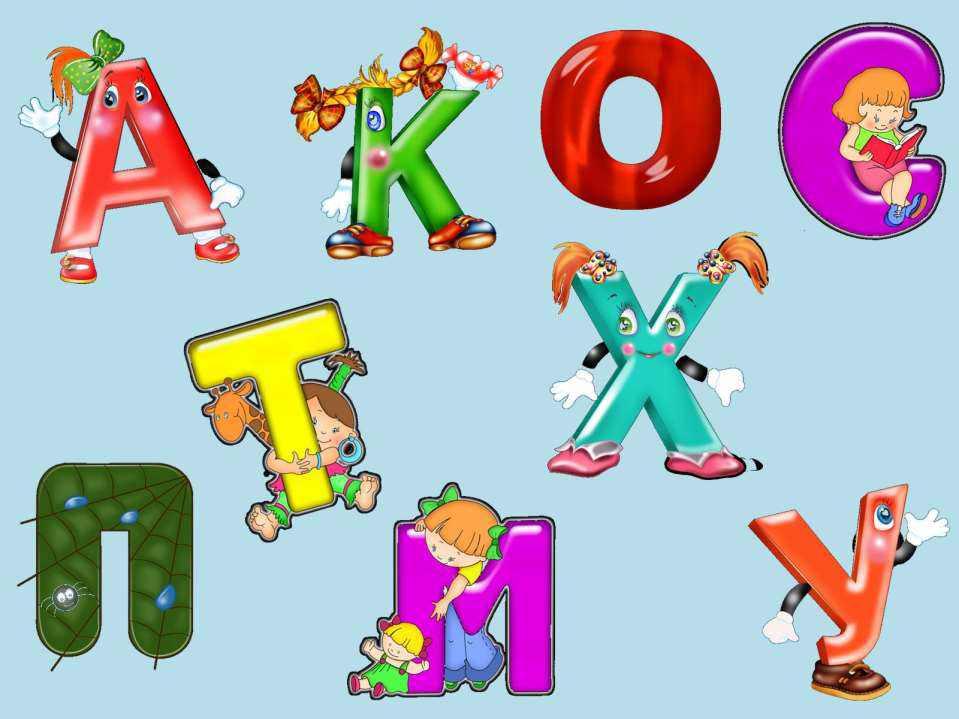 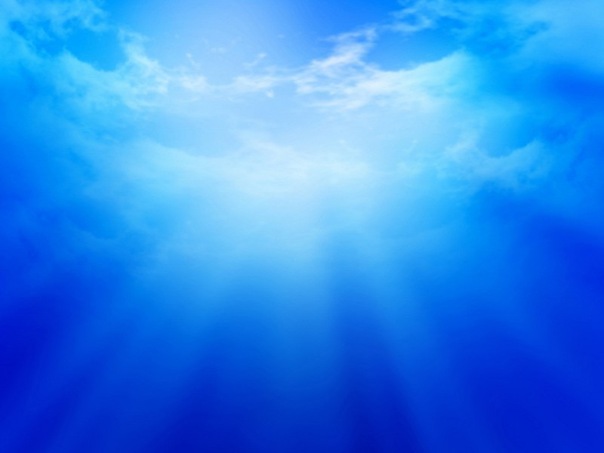 НА ____ ____ ____ ____ .
____ ____ В ____ .
____ ПОД ____ ____ .
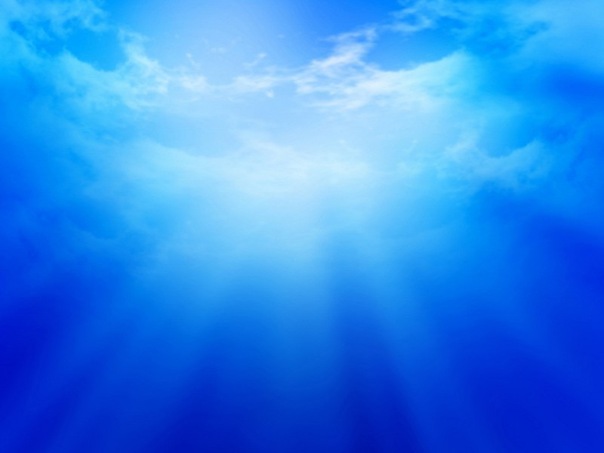 ЗА ____ ____ ____ .
____ НА ____ ____ .
____ ____ У ____ .
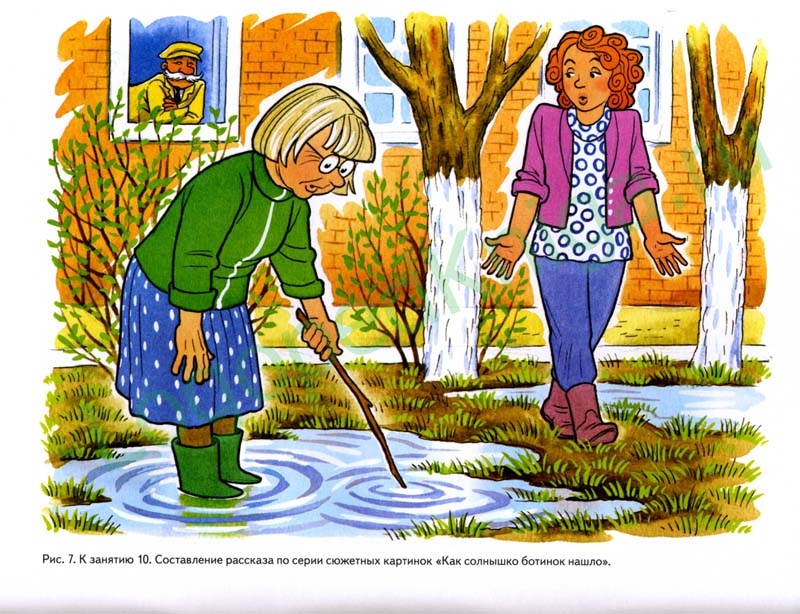 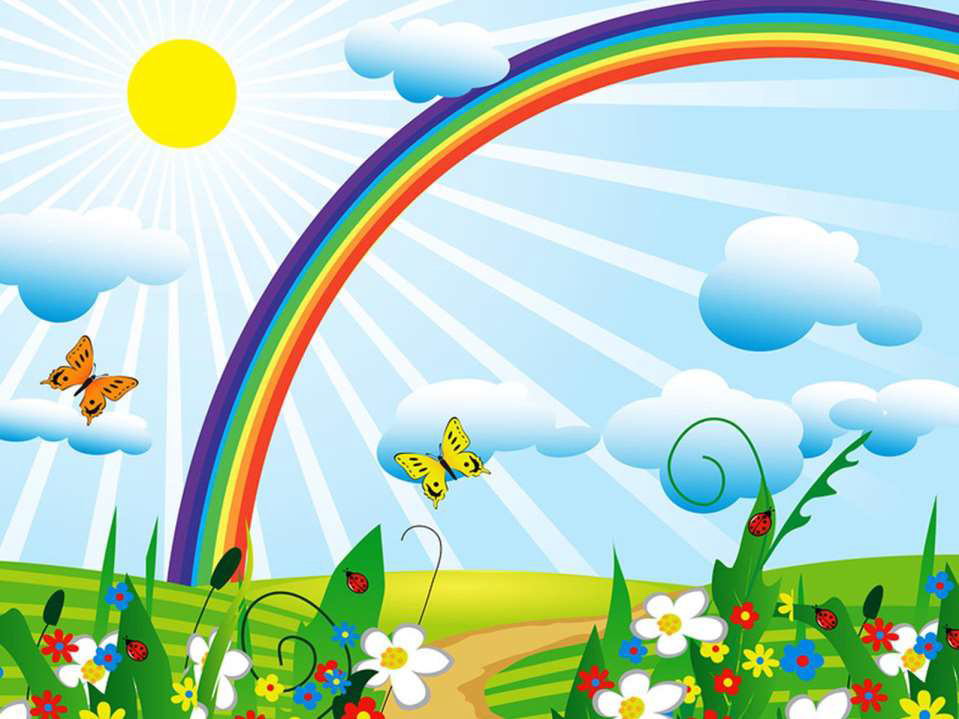 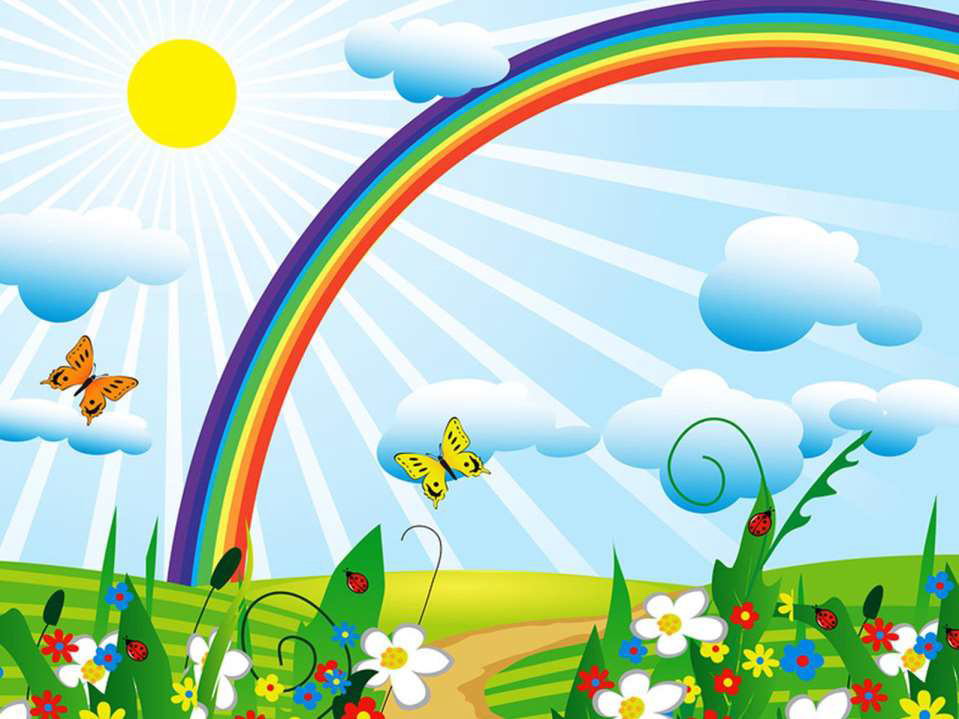 До новых встреч!